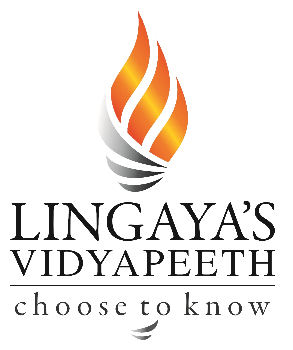 Chalukyan style
Presented by: Ar. Hiba Gul
Chalukyan style
The distinctive style of ornamented architecture that  evolved during the rule of the Western Chalukya  Empire in the Tungabhadra region of central Karnataka, India, during the 11th and 12th  centuries.

The centre of cultural and temple-building activity lay in  the Tungabhadra region, where large medieval  workshops built numerous monuments.

These monuments, regional variants of pre-existing dravida (South Indian) temples, defined theKarnata dravida tradition.

Temples of all sizes built by the Chalukyan architects  during this era remain today as examples of the  architectural style.
INTRODUCTION 
The Chalukya dynasty was an Indian royal dynasty that ruled large parts of southern and central India between the 6th and the 12th centuries. 

During this period, they ruled as three dynasties. 

The rule of the Chalukyas marks an important milestone in the history of South India and a golden age in the history of Karnataka.
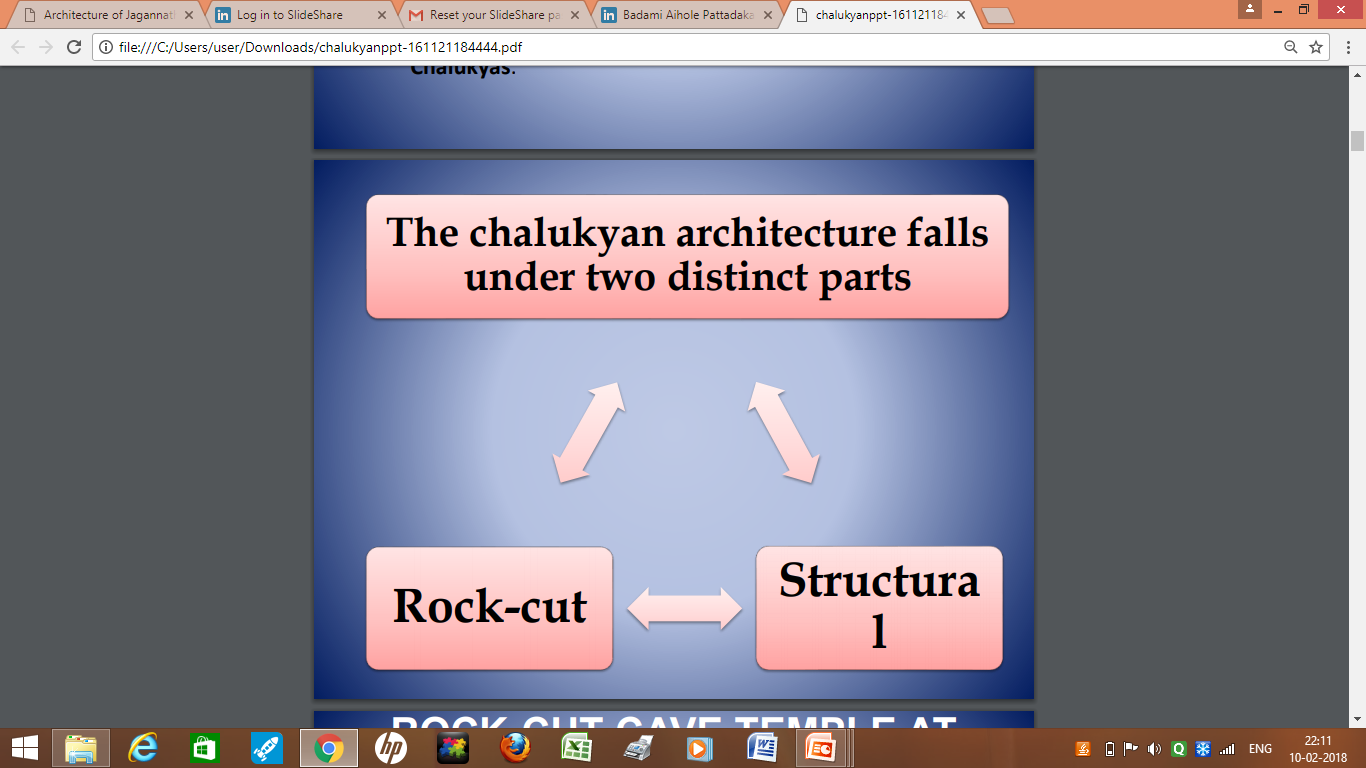 ROCK-CUT CAVE TEMPLE AT  BADAMI
The chalukyan capital city Badami  was protected by a fort surrounded  by a moat.
On the southern hill called ‘Ranmandal’  there are series of cave from the top to  bottom



Badami was also a religious centre.  Goddess ‘Banashankari’ was the  presiding diety and a festival is held  annually in her honour in the full moon.
CAVE I (SHIVA CAVE)
The cave is hewn on  southern hill and can be  reached by climbing  about 35 steps.
This is L-shaped cave  which is 14m long and  7.5m deep and faces  towards north.
The cave consist of  pillared verandah, a hall  and a square cell hewn  deep into the rock and  outside the cave sculpture  of ‘Natraj’ is carved with  eighteen hands, snake,  fire, tiger skin etc.
From  the verandah opens  a hall where fine figures  of Shiva and Parvati  combined about three  metres high with four  head is carved with a  musical instrument veena  and image of nandi.
The ceiling of verandah  is carved with huge ‘Naga’ (serpent).
The four square pillars of  verandah and hall are  carved with animal  figure like lion,  elephants. 
The pillars  have ribbed shaft.
CAVE II (VAISHNAVA CAVE)
The cave can be  reached by climbing 65  steps from Cave I  toward east and it also  faces toward north.
The four pillar  verandah are carved  with bands of  ornaments and bracket  contains animal  sculptures.
The cave is 10m long  7m wide and stand on  eight massive pillars  3.5m high.
On the eastern wall of  verandah , is the huge  image of ‘Varaha’  holding earth.
On the western wall  there is a huge  sculpture of, Tri-  vikrama’ (vishnu)with  eight hands.
The ceiling is full of  mythological stories.
CAVE III (VAISHNAVA CAVE)
The cave can be reached  by climbing sixty steps  from cave II towards east.
The cave is 21m long 15m  deep with high platform.
On the left wall of  verandah there is a image  of Vishnu similar to cave  II.
The hall is supported by  six massive carved pillars
CAVE IV (JAINA CAVE)
This cave belonging to  Jaina is situated at top of  the hill.
The four pillars of  verandah are 10mx5m  have wide capital.
The entrance of mantapa  is lavishly decorated  and have a huge statue  of Mahaveer about 2m  high.
The entrance door of  shrine is beautifully  carved and flanked by  two ‘Dwarpalas’.
STRUCTURAL TEMPLES
Badami chalukyas also built  several structural temples  along the edge of the lake  and hill tops.
The temples were  constructed from 450 A.D to  650 A.D.
characteristic features – the  early Chalukyans combined  some features of north and  south style of construction.
They have high platform,  o r nate door frames, plinth  moulded, orthogonal  shikhras, roof projection  over ardh mantapa.
Characteristic feature
Aihole, Badami and pattadkal near Bijapur in Karnataka are centers of early
chalukyan art..

Aihole was first capital of early chalukyas..

Aihole is to the west of Badami while Pattadakl is to the east..

Curved towers decorate with blind arches..
Decoration on the  outer balcony of  the porch includes  pots (center), river  goddesses (left),  and couples
The porch, which  faces east, is  decorated with  pot motifs and  couples
In the face of  mandapa, a Nandi  face the small  interior shrine..
The porch fronts  a square  mandapa.
The temple stands on square plan 15 m side with high platform…
The north face of temple is shown..  Sloping roof..

Stone loges cover the joint between the roofing slabs..

No mortar is used for the construction of this temple..
DURGA TEMPLE AT AIHOLE
The temple stands on a high molded plinth 3 m high ..

It consist of a pillared hall or mukha- mandapa  and an additional verandah all around .

Two flight of steps one from north and other  from south are provided in front of the porch..

The roof of mukha mandapa is flat ..
It is apsidal in plan, along the lines of a Buddhist  chaitya, . the mukhamantapa and
the sabhamantapa.